EXTOSEAL ENCORS
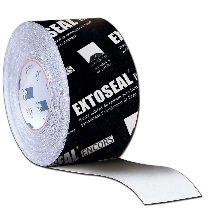 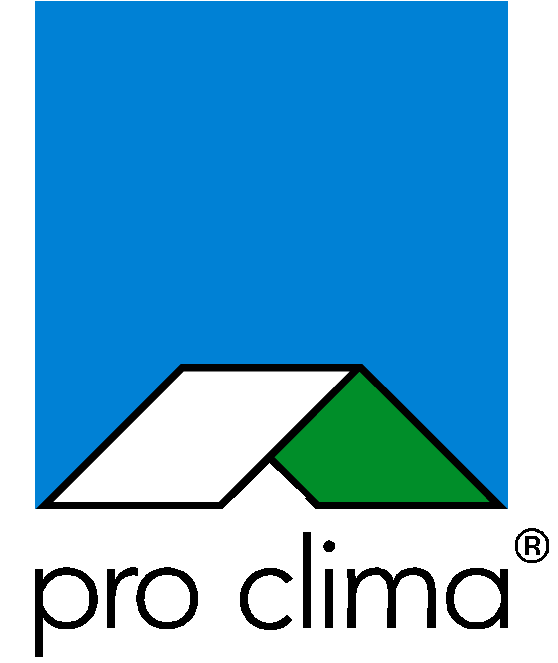 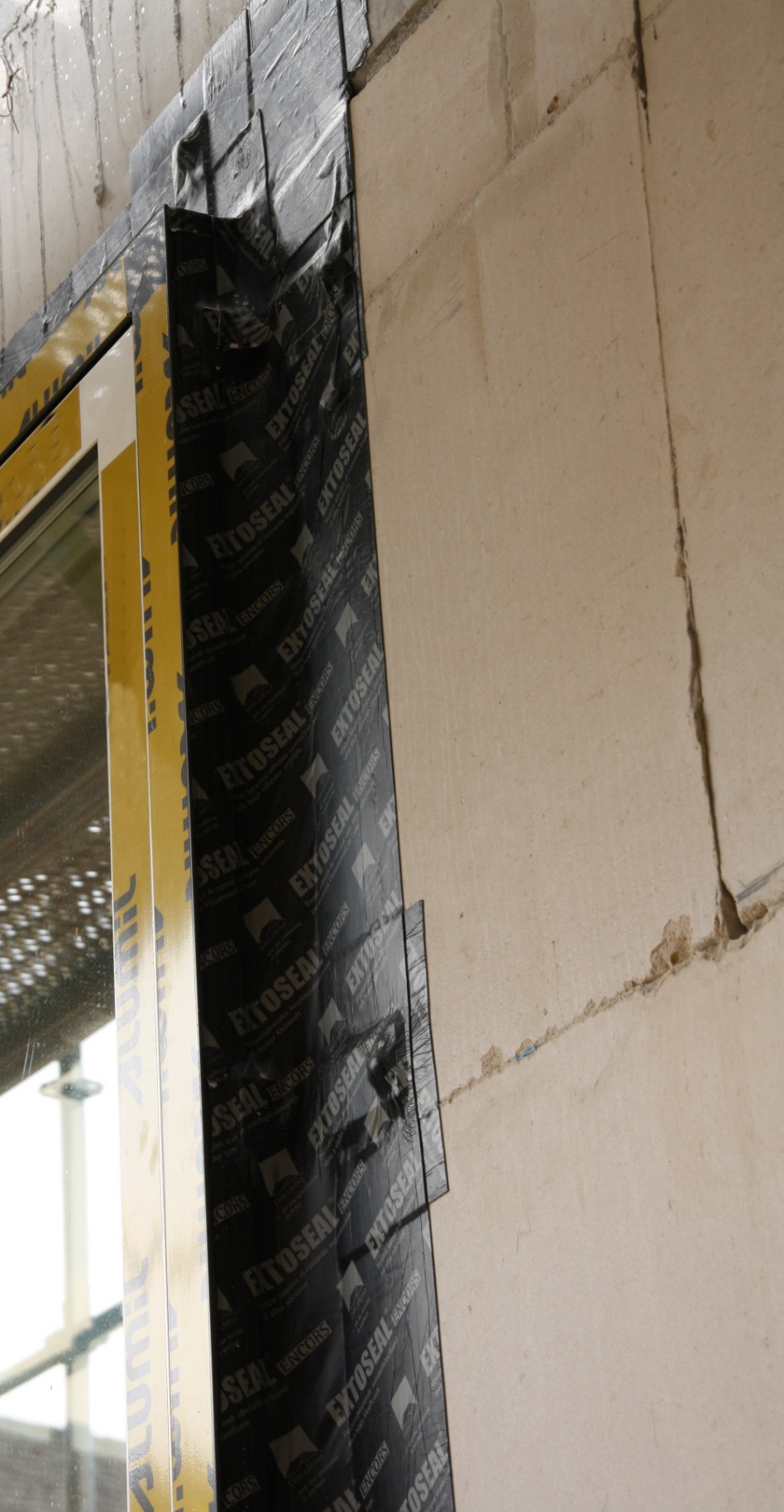 Zelfklevende wind- en regendichting
Beter en sneller dan bestaande oplossingen
2 x sneller geplaatst
flexibel aanpasbaar aan ondergronden en hoeken
extreem hoge kleefkracht

geen geknoei met lijm

winddicht
regendicht		gegarandeerd
luchtdicht
Goedkoper
Gegarandeerd lucht-, wind- en waterdicht
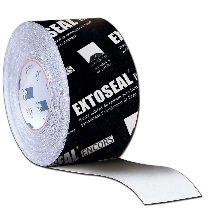 EXTOSEAL ENCORS
Toepassingen
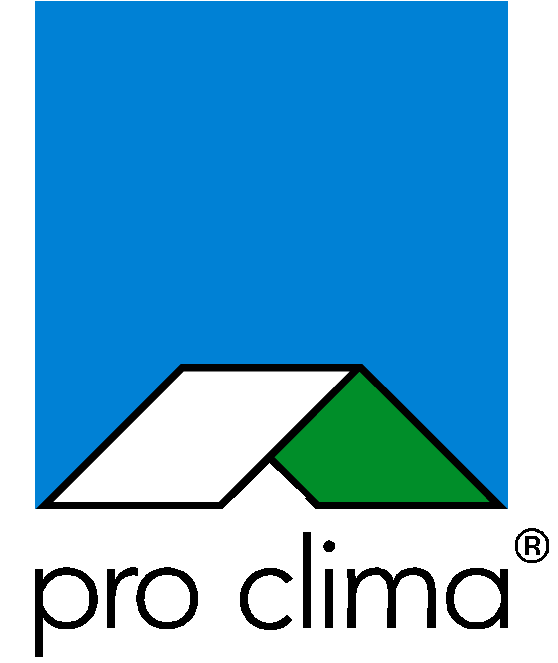 Rondom ramen
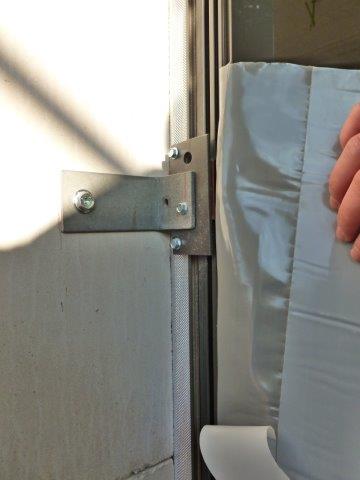 Stap 1: ondergrond controleren en indien
nodig ontvetten of schoonmaken. Zie pagina 4

Stap 2: montage raam

Stap 3: tapen EXTOSEAL op het raam
3  kleefstroken maken plaatsing gemakkelijk
geen extra mechanische bevestiging nodig
geen lijm nodig
past zich aan de vorm van het profiel aan
dicht luchtlekken op het profiel
Stap 4: tapen op de wand
3 kleefstroken  eenvoudige plaatsing
extreme kleefkracht
hypersoepel en elastisch

! Volgorde van plaatsing: begin met de aansluiting van de onderregel, daarna de stijlen en tenslotte de bovenregel.
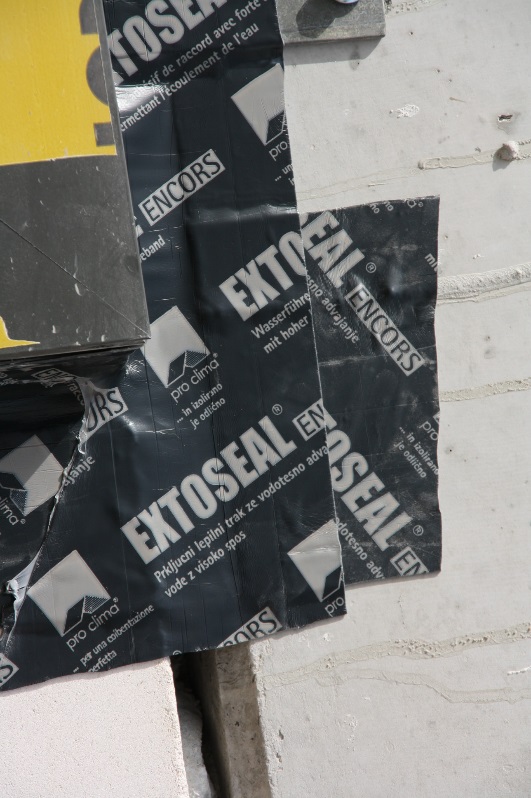 Stap 5: overlappen ijzers en hoeken
overkleefbaar
volgt perfect de vorm van de ondergrond
verkrijgbaar in 10, 15, 20 of 30 cm
Eindresultaat
tijdwinst en betere kwaliteit
perfect water-, wind- en luchtdicht
geen belemmering voor het plaatsen van de isolatie door de perfecte aansluiting
blijft waterdicht na nageldoorboring
Als waterkering onder dorpel (vereist volgens RAL voorschriften)
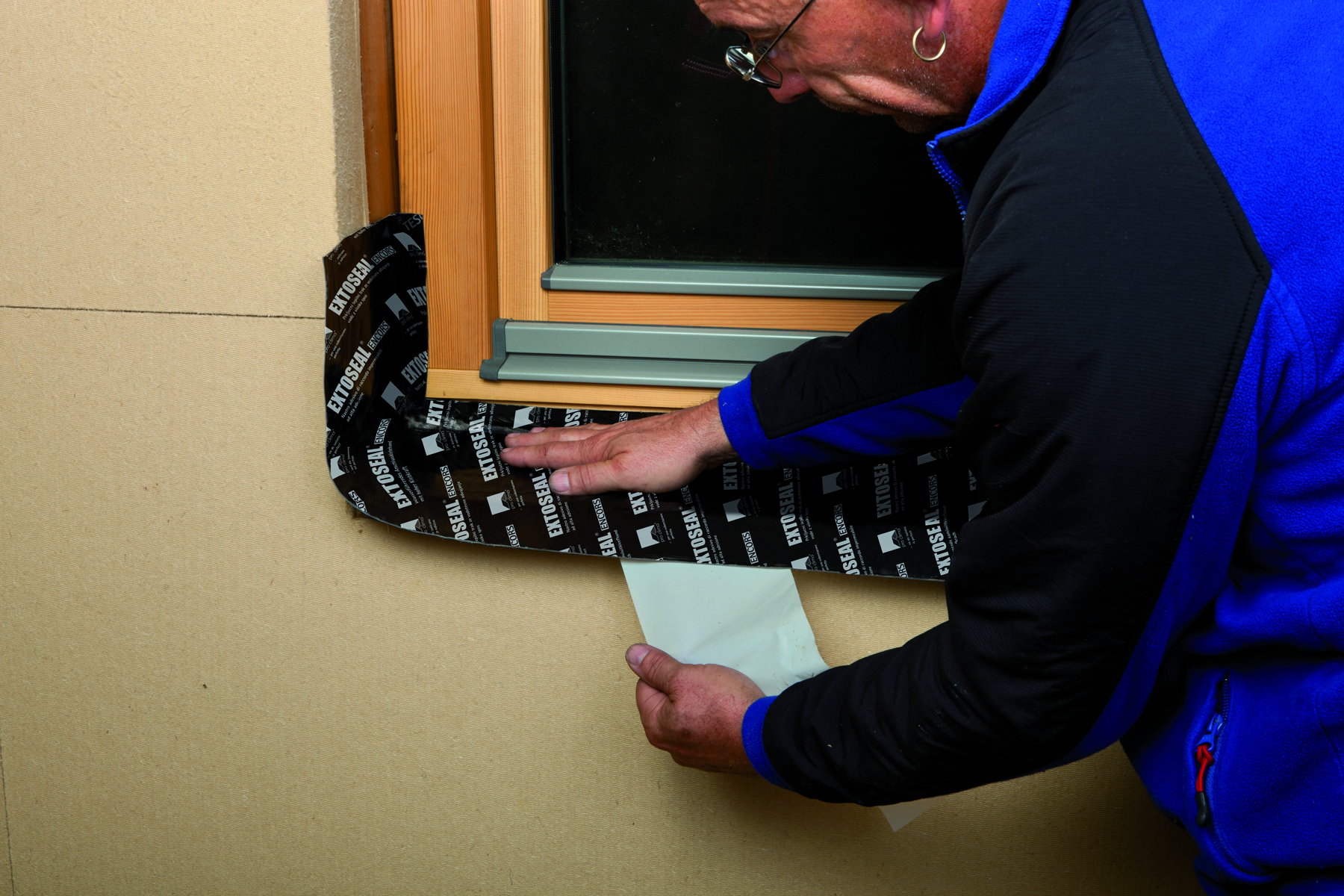 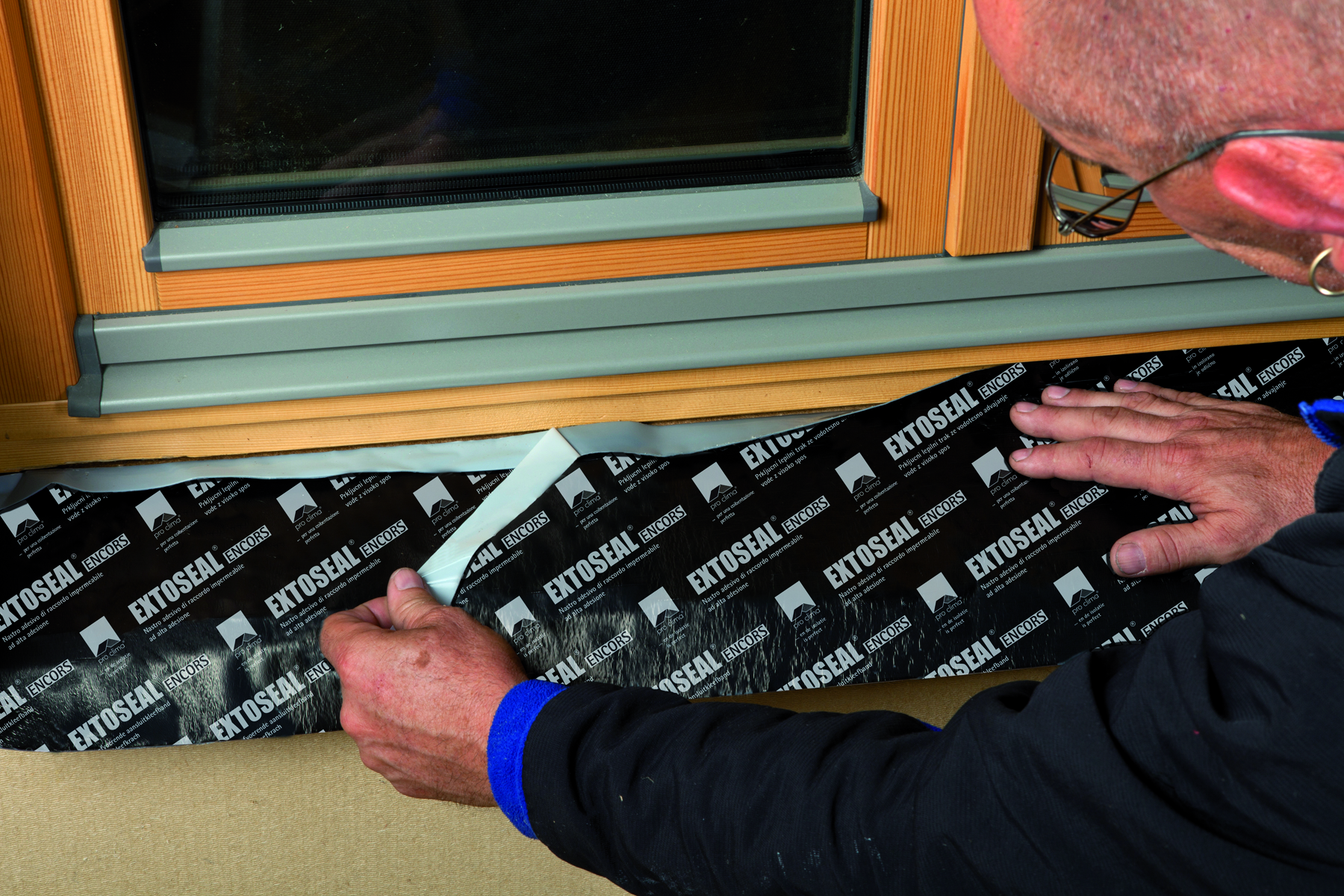 Hechting op het raam met tapestrook 1


Hechting op de muur met tapestroken 2 en 3
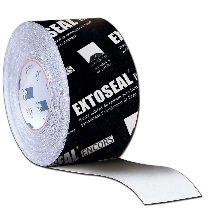 EXTOSEAL ENCORS
productsheet
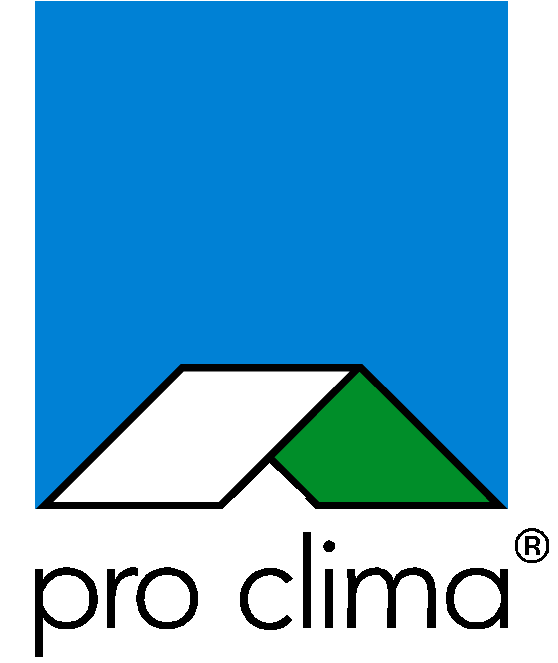 Technische gegevens
Leveringsvorm
Randvoorwaarden
De verlijmingen mogen niet systematisch op trekkrachten belast worden. Kleefbanden stevig aandrukken voor een goede hechting. Op voldoende tegendruk letten. Wind-, luchtdichte of regenveilige verlijmingen zijn alleen realiseerbaar op plooivrij aangebrachte dampremmen resp. onderdak- en gevelbanen. De band is onder warmte-inwerking zelf sealend en zelf dichtend.
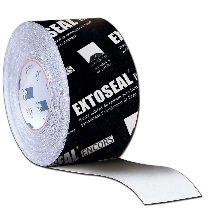 EXTOSEAL ENCORS
Ondergronden
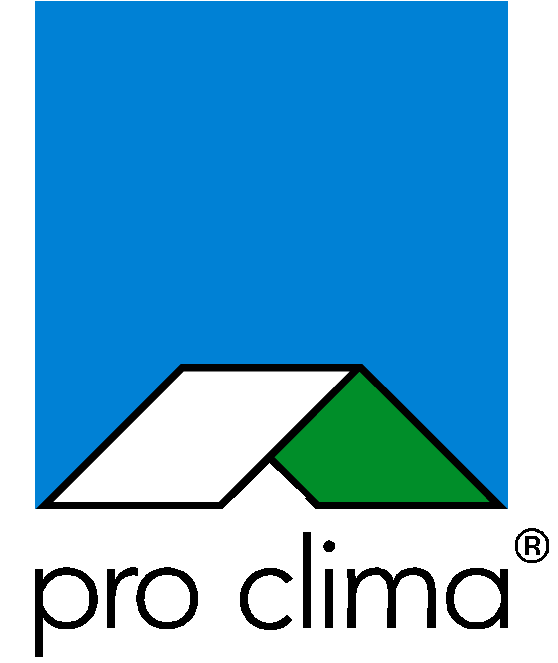 Ondergronden
Voorafgaand aan het verlijmen moeten ondergronden eerst met een borstel worden schoongeveegd of met een doek stofvrij worden gemaakt.
Verlijming op bevroren of vochtige ondergronden is niet mogelijk. Er mogen geen afstotende stoffen op de te verlijmen materialen aanwezig zijn (bijv. vetten of siliconen). Ondergronden moeten voldoende stevig zijn.

Duurzame verlijming op houtderivaatplaten (spaan-, OSB en BFU-, MDF- platen). Bij de verlijming op houtvezelplaten is voorbehandeling met TESCON PRIMER RP vereist.
Aansluitingen zijn mogelijk op minerale ondergronden.

De beste bescherming van de constructie worden bereikt op kwalitatief hoogwaardige ondergronden. De geschiktheid van de ondergrond dient op eigen verantwoordelijkheid te worden gecontroleerd. Bij twijfel is het aangewezen de verlijming te testen. Het aanbrengen van de pro clima TESCON PRIMER RP verbetert de kwaliteit van de ondergrond en kan in sommige gevallen nodig zijn.
Te koop bij uw dealer
zie www.isoproc.nl
Technisch adviesT. +32(0)43-8200392
info@isoproc.nl